TITLE
Title

AUTHOR | EVENT| DATE
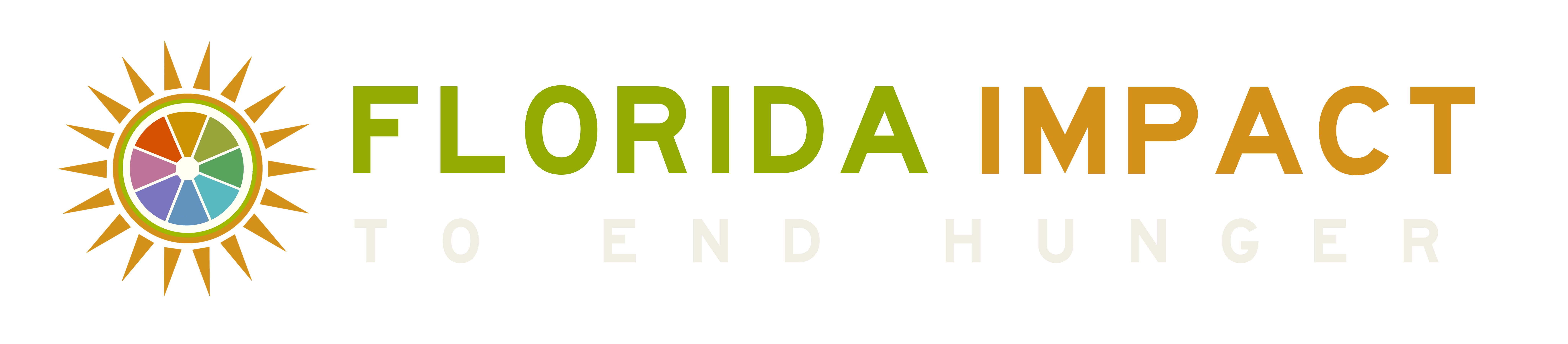 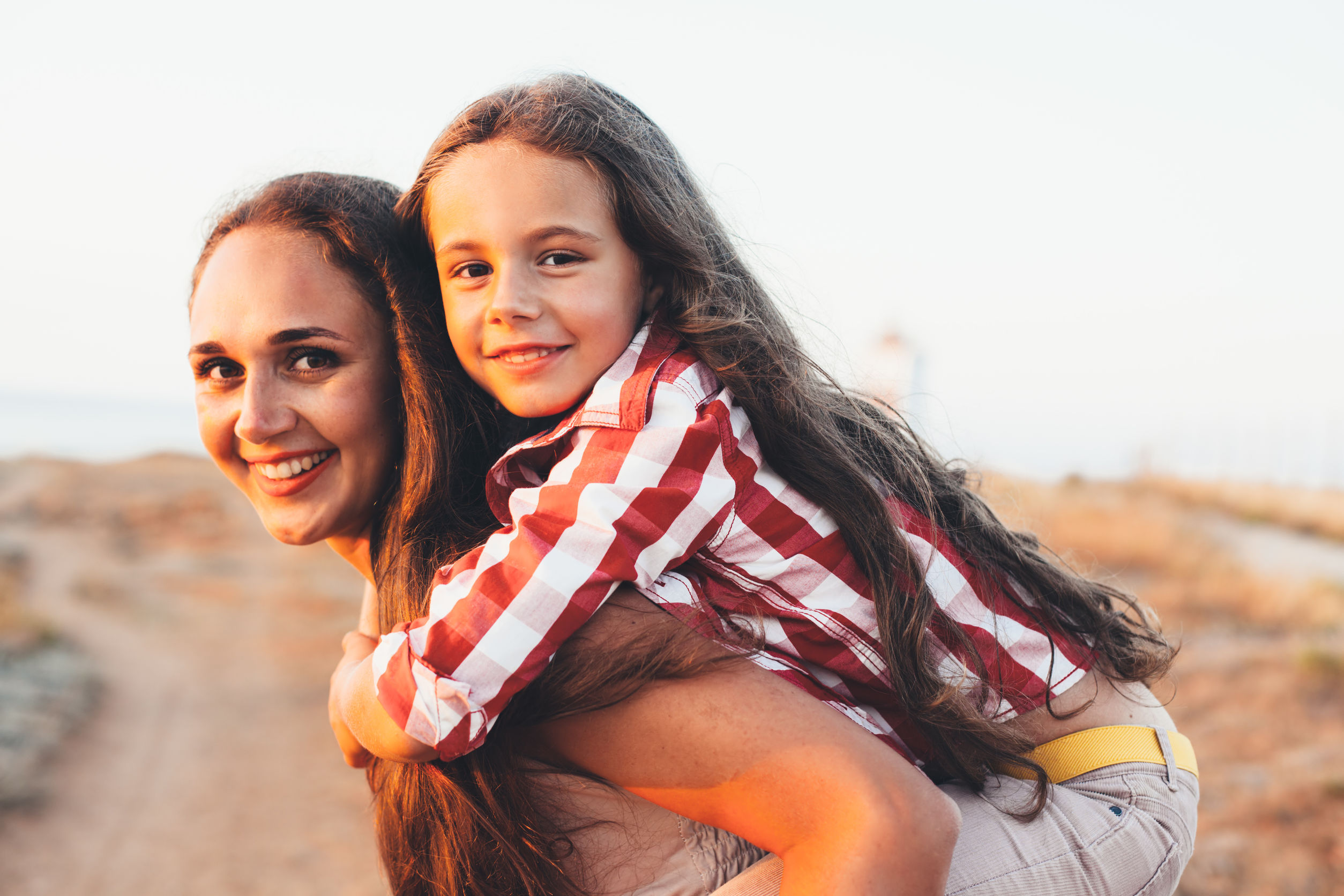 TITLE AND MORE TITLE AND MORE TITLE

Bullets
IMAGE GOES HERE
IMAGE GOES HERE
SLIDE WITH IMAGES
IMAGE GOES HERE
IMAGE GOES HERE
SLIDE WITH A TABLE
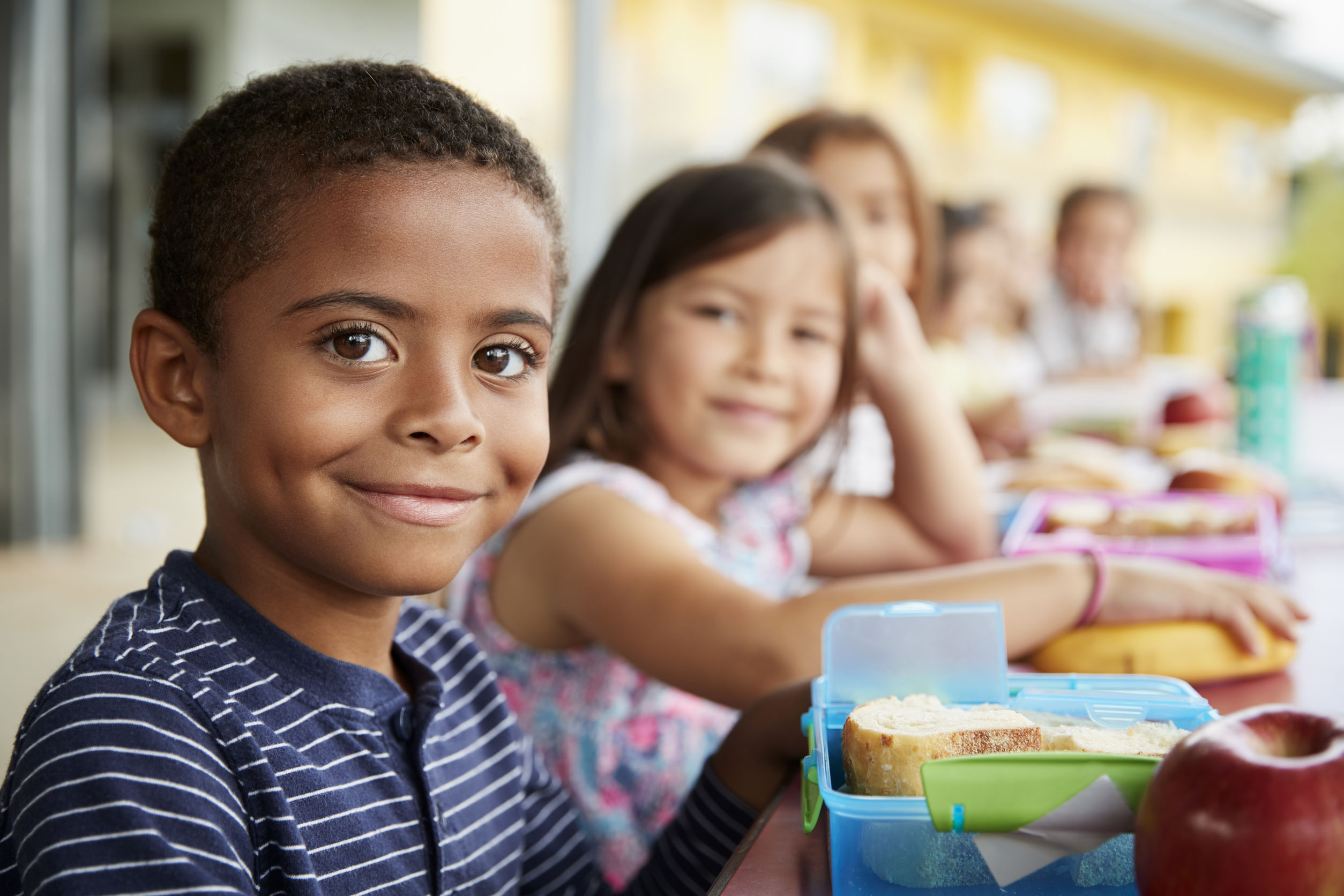 WWW.FLORIDAIMPACT.ORG
YOUR NAME
YOUR TITLE
YOU@FLIMPACT.ORG